PHÒNG GD & ĐT QuẬN LONG BIÊN
TRƯỜNG MẦM NON TuỔI HOA

PHÁT TRIỂN NGÔN NGỮ
THƠ: CÁI LƯỠI 
GV: Đào Thị Bằng 
Lớp: MGB C4
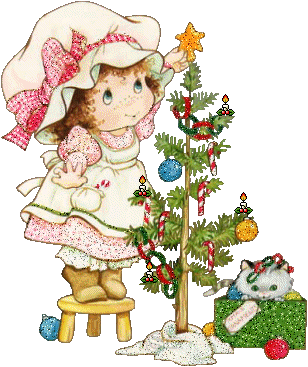 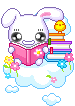 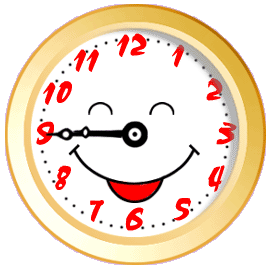 HOẠT ĐỘNG 1CƠ THỂ BÉ CÓ GÌ?
HOẠT ĐỘNG 2NGHE CÔ ĐỌC THƠ
Cái Lưỡi
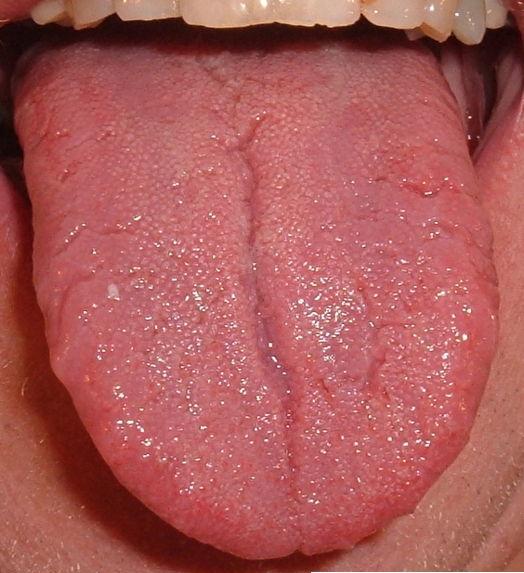 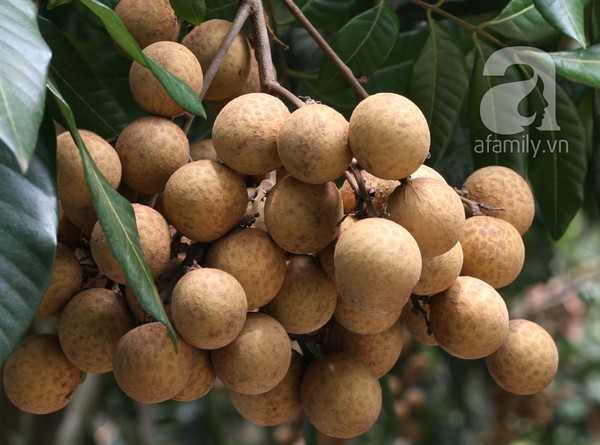 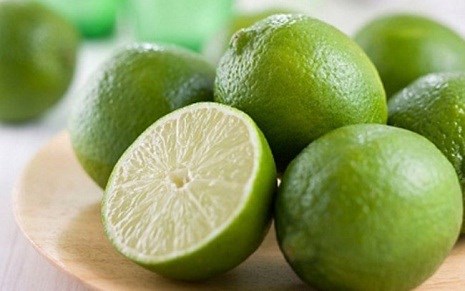 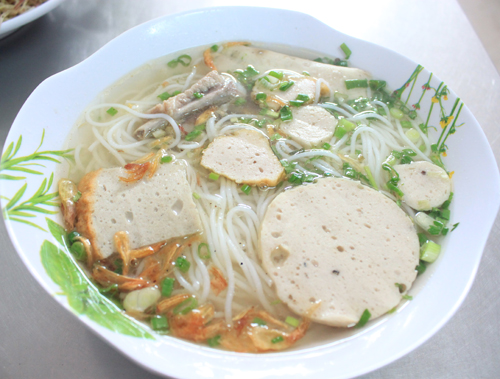 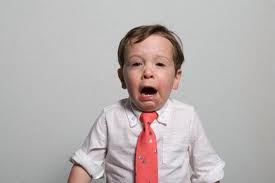 HOẠT ĐỘNG 3BÉ BIẾT GÌ VỀ BÀI THƠ?
HOẠT ĐỘNG 4BÉ ĐỌC THƠ
HOẠT ĐỘNG 5MẶT BÉ CÒN THIẾU GÌ?